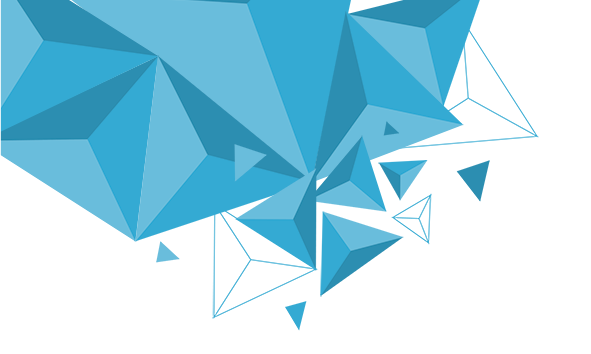 第9章　9.2.3　向量的数量积
第1课时　向量的数量积(二)
学习目标
XUE XI MU BIAO
1.掌握平面向量数量积的运算律及常用的公式.
2.会利用向量数量积的有关运算律进行计算或证明.
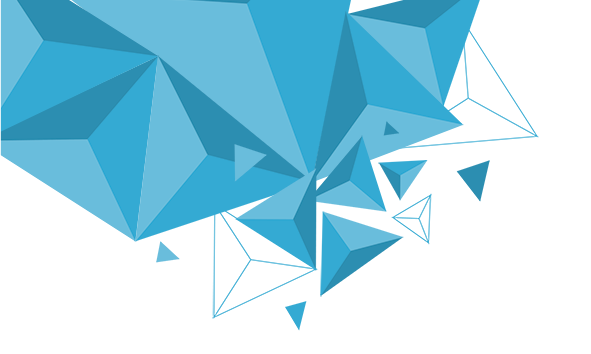 知识梳理
内
容
索
引
题型探究
随堂演练
课时对点练
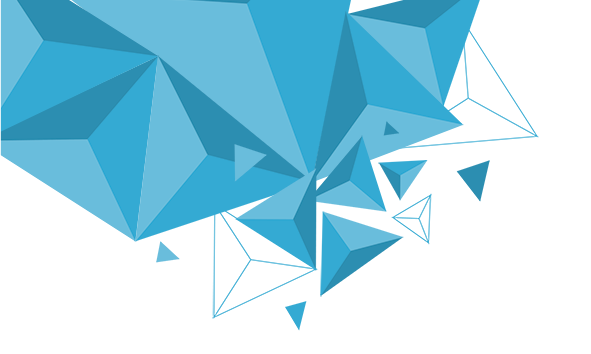 1
知识梳理
PART ONE
知识点一　平面向量数量积的运算律
对于向量a，b，c和实数λ，有
(1)a·b＝____(交换律).
(2)(λa)·b＝_____＝______＝λa·b(数乘结合律).
(3)(a＋b)·c＝                   (分配律).
b·a
a·(λb)
λ(a·b)
a·c＋b·c
思考　若a·b＝b·c，是否可以得出结论a＝c?
答案　不可以.
已知实数a，b，c(b≠0)，则ab＝bc⇒a＝c，但是a·b＝b·c推不出a＝c.
理由如下：
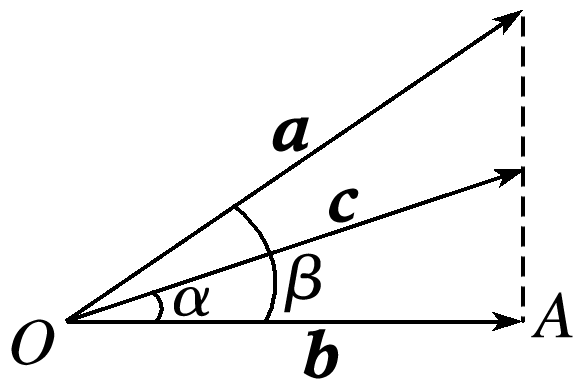 所以a·b＝b·c，但是a≠c.
知识点二　平面向量数量积的运算性质
类比多项式的乘法公式，写出下表中的平面向量数量积的运算性质.
a2＋2a·b＋b2
a2－b2
思考辨析  判断正误
SI KAO BIAN XI  PAN DUAN ZHENG WU
1.a·0＝0.(　 　)
2.λ(a·b)＝λa·b.(　 　)

4.若a与b同向，则(a－b)2＝|a|2－2|a||b|＋|b|2.(　 　)
5.向量的数量积运算满足(a·b)·c＝a·(b·c).(　 　)
×
√
√
√
×
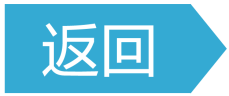 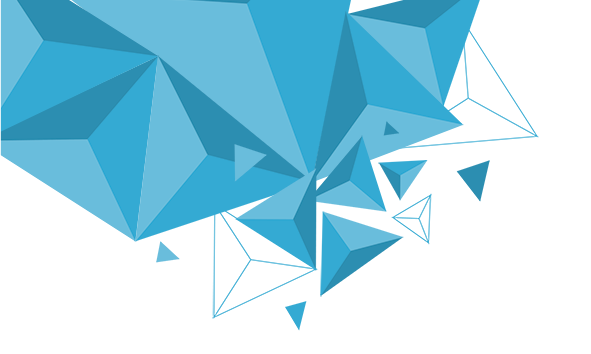 2
题型探究
PART TWO
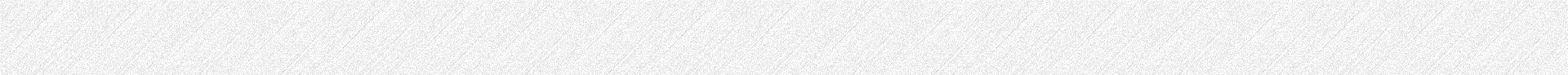 一、向量的数量积的运算律及性质
例1　(多选)设a，b，c是任意的非零向量，且它们相互不共线，给出下列结论，正确的是
A. a·c－b·c＝(a－b)·c
B.(b·c)·a－(c·a)·b不与c垂直
C.|a|－|b|<|a－b|
D.(3a＋2b)·(3a－2b)＝9|a|2－4|b|2
√
√
√
解析　根据数量积的分配律知A正确；
∵[(b·c)·a－(c·a)·b]·c
＝(b·c)·(a·c)－(c·a)·(b·c)＝0，
∴(b·c)·a－(c·a)·b与c垂直，B错误；
∵a，b不共线，∴|a|，|b|，|a－b|组成三角形，
∴|a|－|b|<|a－b|成立，C正确；D正确.
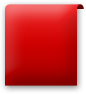 反思感悟
向量的数量积a·b与实数a，b的乘积a·b有联系，同时也有许多不同之处.例如，由a·b＝0并不能得出a＝0或b＝0.特别是向量的数量积不满足结合律.
跟踪训练1　给出下列结论：
①若a·b＝a·c，则b＝c；
②(a＋b)·(a－b)＝|a|2－|b|2；
③(a＋b)2＝|a|2＋2|a||b|＋|b|2.
其中正确的是_____.(填序号)
②
解析　由向量数量积的性质和运算律知，①③错误，②正确.
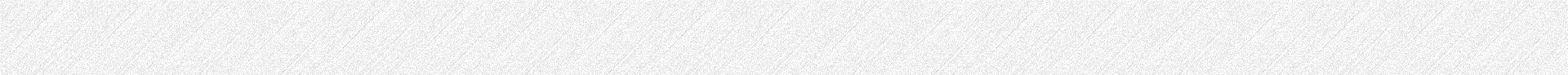 二、求向量的模和向量的夹角
例2　(1)已知向量a，b的夹角为60°，|a|＝2，|b|＝1，则|a＋2b|＝________.
方法二　(数形结合法)
由|a|＝|2b|＝2知，以a与2b为邻边可作出边长为2的菱形OACB，如图，

又∠AOB＝60°，
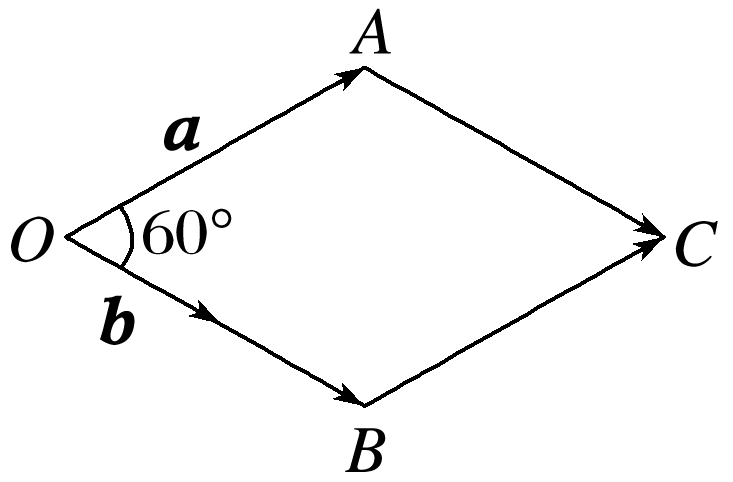 解　因为|a＋2b|2＝|a|2＋4a·b＋|2b|2＝1－1＋1＝1，故|a＋2b|＝1.
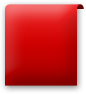 (1)求解向量模的问题就是要灵活应用a2＝|a|2，即|a|＝    ，勿忘记开方.
(2)求向量的夹角，主要是利用公式cos θ＝        求出夹角的余弦值，从而求得夹角.可以直接求出a·b的值及|a|，|b|的值，然后代入求解，也可以寻找|a|，|b|，a·b三者之间的关系，然后代入求解.
反思感悟
跟踪训练2　已知向量a，b满足|a|＝|b|＝1，且|3a－2b|＝    ，求a，b的夹角.
解　设a与b的夹角为θ，
由题意得(3a－2b)2＝7，
∴9|a|2＋4|b|2－12a·b＝7，
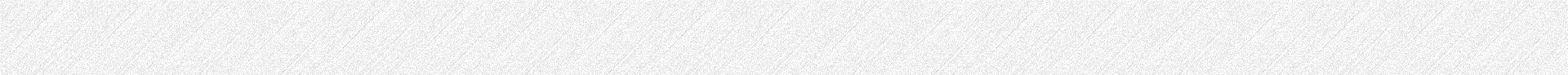 三、与垂直有关的问题
√
因为n·(tm＋n)＝0，
所以tm·n＋n2＝0，

所以t＝－4.
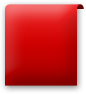 反思感悟
解决有关垂直问题时利用a⊥b⇔a·b＝0(a，b为非零向量).
跟踪训练3　已知向量a，b，且|a|＝1，|b|＝2，(a＋2b)⊥(3a－b)，
求向量a与b夹角的大小.
解　设a与b的夹角为θ，
由已知得(a＋2b)·(3a－b)＝3a2＋5a·b－2b2
＝3＋10cos θ－8＝0，

所以θ＝60°，
即a与b的夹角为60°.
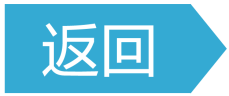 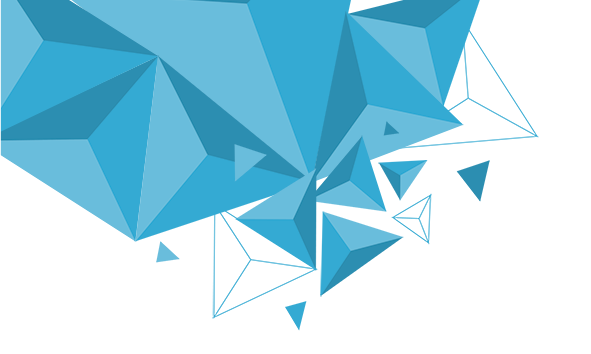 3
随堂演练
PART THREE
√
√
√
1
2
3
4
5
解析　因为两个单位向量e1，e2的夹角为θ，
则|e1|＝|e2|＝1，则e1在e2上的投影向量为|e1|cos θe2＝cos θe2，故A正确；

(e1＋e2)·(e1－e2)＝e－e＝0，
故(e1＋e2)⊥(e1－e2)，故C正确；
e1·e2＝|e1||e2|cos θ＝cos θ，故D错误.
1
2
3
4
5
2.设e1和e2是互相垂直的单位向量，且a＝3e1＋2e2，b＝－3e1＋4e2，则a·b等于
A.－2  	B.－1  	C.1  		D.2
√
解析　因为|e1|＝|e2|＝1，e1·e2＝0，
所以a·b＝(3e1＋2e2)·(－3e1＋4e2)＝－9|e1|2＋8|e2|2＋6e1·e2
＝－9×12＋8×12＋6×0＝－1.
1
2
3
4
5
3.已知|a|＝2，|b|＝1，a与b之间的夹角为60°，那么向量a－4b的模为
A.2  		B.  			C.6  		D.12
√
解析　∵|a－4b|2＝a2－8a·b＋16b2
＝22－8×2×1×cos 60°＋16×12＝12，
∴|a－4b|＝       .
1
2
3
4
5
√
解析　由题意知(3a＋5b)·(ma－b)＝0，
即3ma2＋(5m－3)a·b－5b2＝0，
即3m×32＋(5m－3)×3×2cos 60°－5×22＝0，
1
2
3
4
5
5.已知向量a，b满足|a|＝2，|b|＝1，a·b＝1，则向量a与a－b的夹角为_____.
1
2
3
4
5
课堂小结
KE TANG XIAO JIE
1.知识清单：
(1)向量的数量积的运算律.
(2)利用向量的数量积求向量的模和夹角.
(3)向量垂直的应用.
2.方法归纳：类比法.
3.常见误区：忽视向量的数量积不满足结合律.
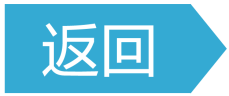 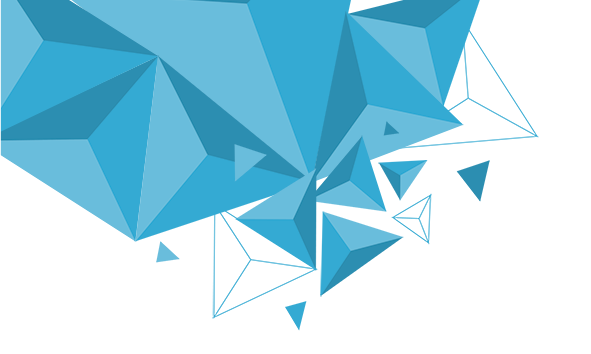 4
课时对点练
PART FOUR
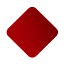 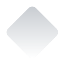 基础巩固
1.已知|b|＝1，|c|＝     ，b与c的夹角为45°，则a·(b·c)的化简结果是
A.0  		B.a  		C.b  		D.c
√
解析　∵b·c＝|b||c|cos 45°＝1.
∴a·(b·c)＝a.
1
2
3
4
5
6
7
8
9
10
11
12
13
14
15
16
√
解析　设向量a与b的夹角为θ.
因为a·(a＋b)＝a2＋a·b＝4＋2cos θ＝3，
1
2
3
4
5
6
7
8
9
10
11
12
13
14
15
16
3.已知向量a，b方向相同，且|a|＝2，|b|＝4，则|2a＋3b|等于
A.16  		B.256  	C.8  		D.64
√
解析　方法一　∵|2a＋3b|2＝4a2＋9b2＋12a·b＝16＋144＋96＝256，
∴|2a＋3b|＝16.
方法二　由题意知2a＝b，
∴|2a＋3b|＝|4b|＝4|b|＝16.
1
2
3
4
5
6
7
8
9
10
11
12
13
14
15
16
√
解析　|a＋b|2＝(a＋b)2＝a2＋2a·b＋b2＝10，				①
|a－b|2＝(a－b)2＝a2－2a·b＋b2＝6，					②
由①－②得4a·b＝4，∴a·b＝1.
1
2
3
4
5
6
7
8
9
10
11
12
13
14
15
16
5.若向量a与b的夹角为60°，|b|＝4，(a＋2b)·(a－3b)＝－72，则|a|等于
A.2  		B.4  		C.6  		D.12
√
解析　因为(a＋2b)·(a－3b)＝a2－a·b－6b2
＝|a|2－|a|·|b|cos 60°－6|b|2
＝|a|2－2|a|－96＝－72.
所以|a|2－2|a|－24＝0.
解得|a|＝6或|a|＝－4(舍去).
1
2
3
4
5
6
7
8
9
10
11
12
13
14
15
16
6.若向量a的方向是正南，向量b的方向是北偏东60°，且|a|＝|b|＝1，则(－3a)·(a＋b)＝________.
解析　设a与b的夹角为θ，则θ＝120°，
所以(－3a)·(a＋b)＝－3|a|2－3a·b＝－3－3×1×1×cos 120°
1
2
3
4
5
6
7
8
9
10
11
12
13
14
15
16
7.已知a⊥b，|a|＝2，|b|＝3，且3a＋2b与λa－b垂直，则λ＝_______.
解析　∵(3a＋2b)·(λa－b)＝3λa2＋(2λ－3)a·b－2b2＝3λa2－2b2
＝12λ－18＝0，
1
2
3
4
5
6
7
8
9
10
11
12
13
14
15
16
9
1
2
3
4
5
6
7
8
9
10
11
12
13
14
15
16
9.已知向量a，b的夹角为60°，且|a|＝2，|b|＝1，若c＝2a－b，d＝a＋2b，
求：(1)c·d；
解　c·d＝(2a－b)·(a＋2b)＝2a2－2b2＋3a·b
1
2
3
4
5
6
7
8
9
10
11
12
13
14
15
16
(2)|c＋2d|.
解　|c＋2d|2＝(4a＋3b)2＝16a2＋9b2＋24a·b
1
2
3
4
5
6
7
8
9
10
11
12
13
14
15
16
10.已知单位向量e1与e2的夹角为α，且cos α＝  ，向量a＝3e1－2e2与b＝3e1－e2的夹角为β，求β的余弦值.
1
2
3
4
5
6
7
8
9
10
11
12
13
14
15
16
解　因为a2＝(3e1－2e2)2＝9－2×3×2×cos α＋4＝9，所以|a|＝3，
因为b2＝(3e1－e2)2＝9－2×3×1×cos α＋1＝8，
1
2
3
4
5
6
7
8
9
10
11
12
13
14
15
16
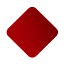 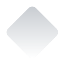 综合运用
√
√
1
2
3
4
5
6
7
8
9
10
11
12
13
14
15
16
解析　由题意，得|a|＝1，|b|＝2，a与b的夹角是120°，故B结论错误；
∵(a＋b)2＝|a|2＋2a·b＋|b|2＝3，

∵(4a＋b)·b＝4a·b＋b2＝4×1×2×cos 120°＋4＝0，
∴(4a＋b)⊥b，故C结论正确；
∵a·b＝1×2×cos 120°＝－1，故D结论正确.
1
2
3
4
5
6
7
8
9
10
11
12
13
14
15
16
√
1
2
3
4
5
6
7
8
9
10
11
12
13
14
15
16
1
2
3
4
5
6
7
8
9
10
11
12
13
14
15
16
√
1
2
3
4
5
6
7
8
9
10
11
12
13
14
15
16
所以△ABC是等腰三角形.
1
2
3
4
5
6
7
8
9
10
11
12
13
14
15
16
14.已知a是平面内的单位向量，若向量b满足b·(a－b)＝0，则|b|的取值范围是________.
[0,1]
解析　∵b·(a－b)＝a·b－|b|2＝|a||b|cos θ－|b|2＝0，
∴|b|＝|a|cos θ＝cos θ(θ为a与b的夹角)或|b|＝0，θ∈[0，π]，∴0≤|b|≤1.
1
2
3
4
5
6
7
8
9
10
11
12
13
14
15
16
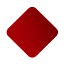 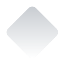 拓广探究
15.已知|a|＝1，|b|＝2，a与b的夹角为60°，c＝λa＋b与d＝a＋2b的夹角

为锐角，则λ的取值范围为_________________．
1
2
3
4
5
6
7
8
9
10
11
12
13
14
15
16
解析　c＝λa＋b与d＝a＋2b的夹角为锐角，等价于c·d>0，且c与d不能共线且同向．
由c·d>0，得(λa＋b)·(a＋2b)>0，即λa2＋(2λ＋1)a·b＋2b2>0，
若c与d共线且同向时，设c＝td，
即λa＋b＝t(a＋2b)，(λ－t)a＋(1－2t)b＝0，
1
2
3
4
5
6
7
8
9
10
11
12
13
14
15
16
16.已知平面上三个向量a，b，c的模均为1，它们相互之间的夹角均为120°.
(1)求证：(a－b)⊥c；
证明　因为|a|＝|b|＝|c|＝1，
且a，b，c之间的夹角均为120°，
所以(a－b)·c＝a·c－b·c
＝|a||c|cos 120°－|b||c|cos 120°＝0，
所以(a－b)⊥c.
1
2
3
4
5
6
7
8
9
10
11
12
13
14
15
16
(2)若|ka＋b＋c|>1(k∈R)，求k的取值范围.
解　因为|ka＋b＋c|>1，所以(ka＋b＋c)2>1，
即k2a2＋b2＋c2＋2ka·b＋2ka·c＋2b·c>1，

所以k2－2k>0，解得k<0或k>2.
所以实数k的取值范围为(－∞，0)∪(2，＋∞).
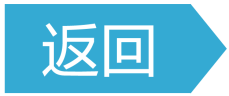 1
2
3
4
5
6
7
8
9
10
11
12
13
14
15
16
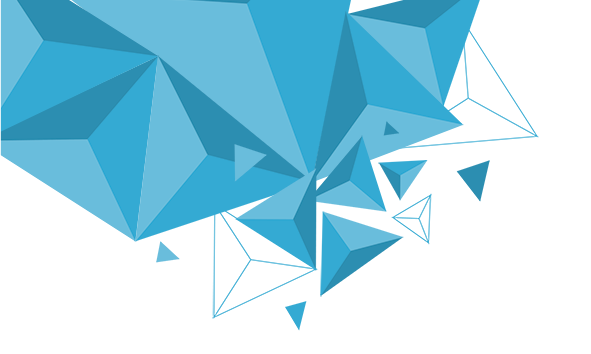 本课结束
更多精彩内容请登录：www.xinjiaoyu.com